2017年病理学系科研成果
科研奖励
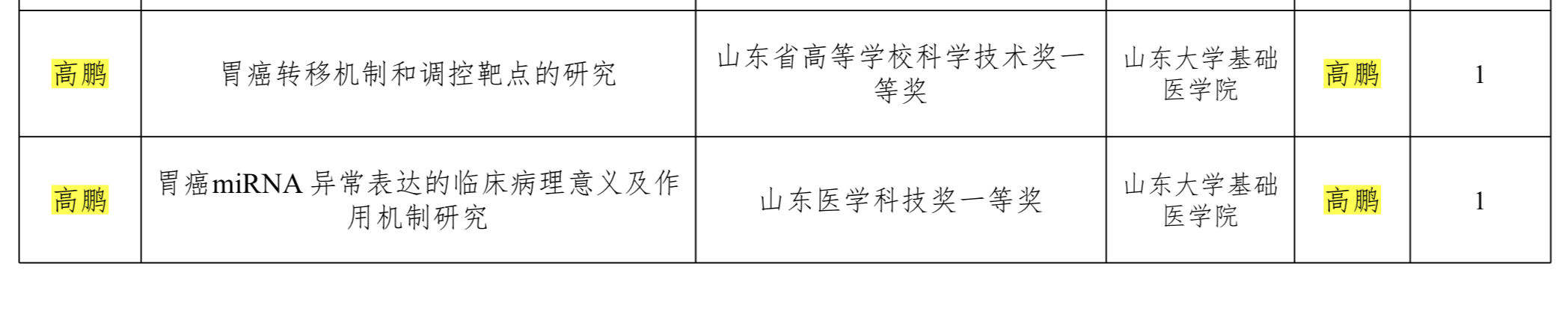 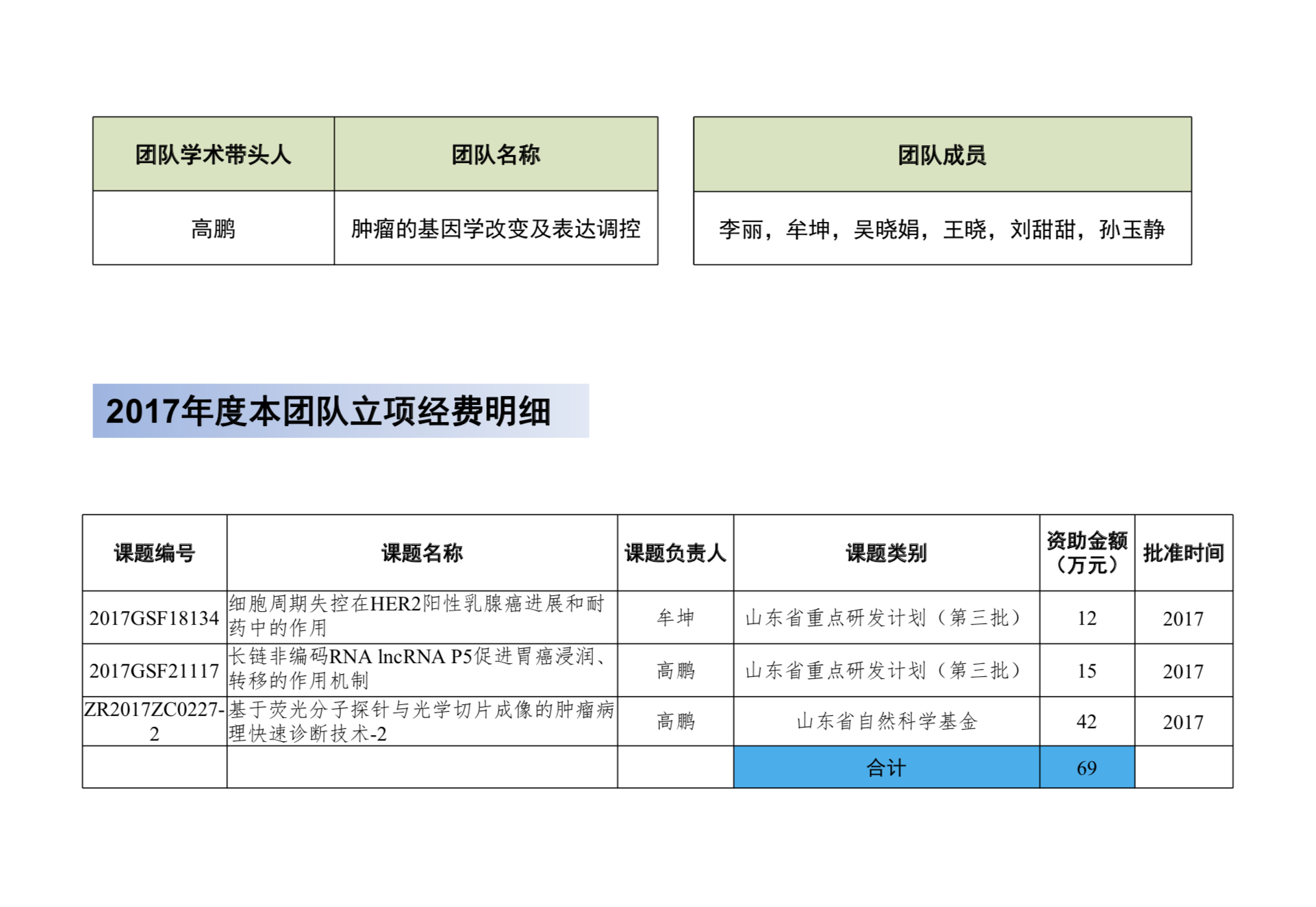 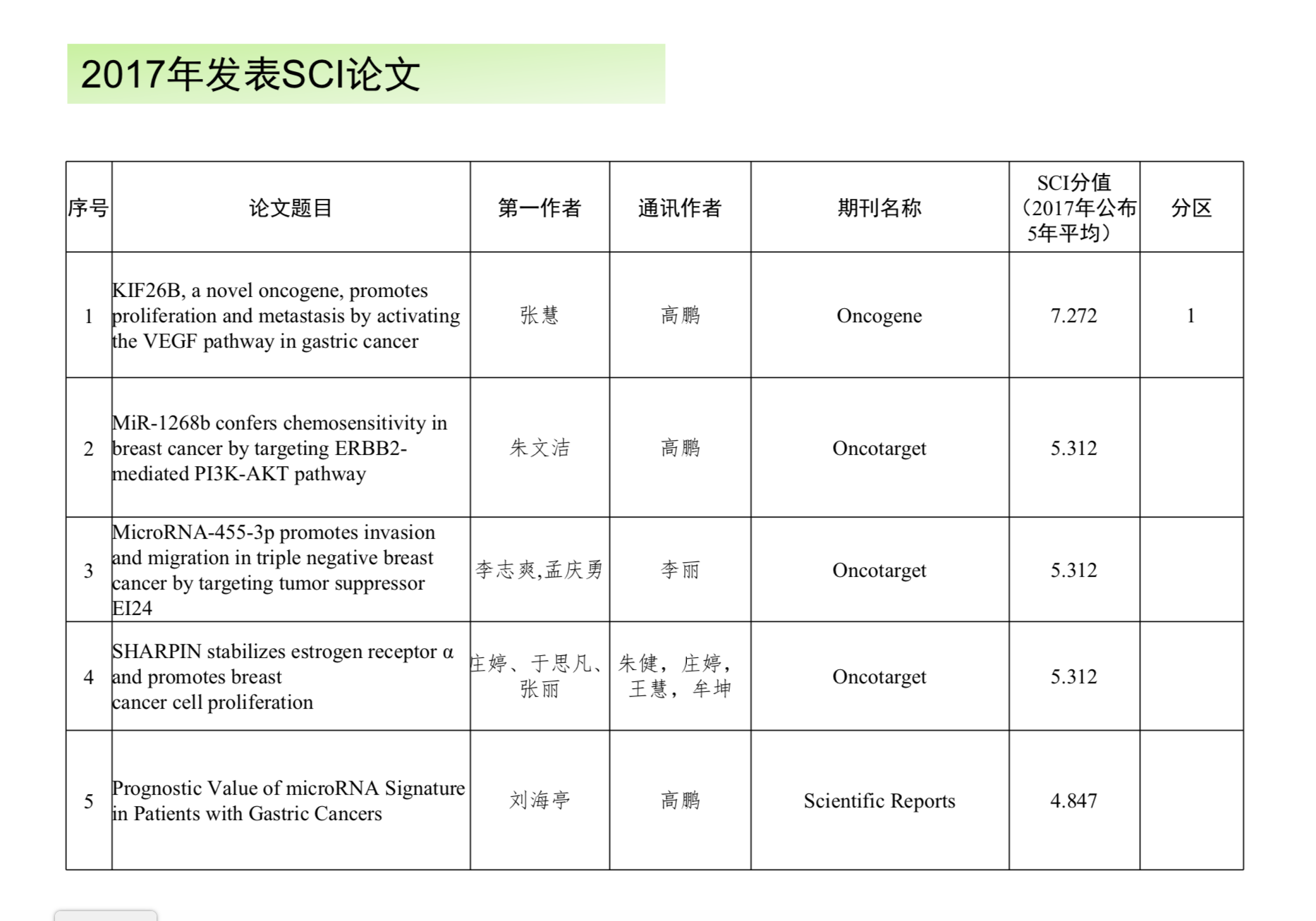 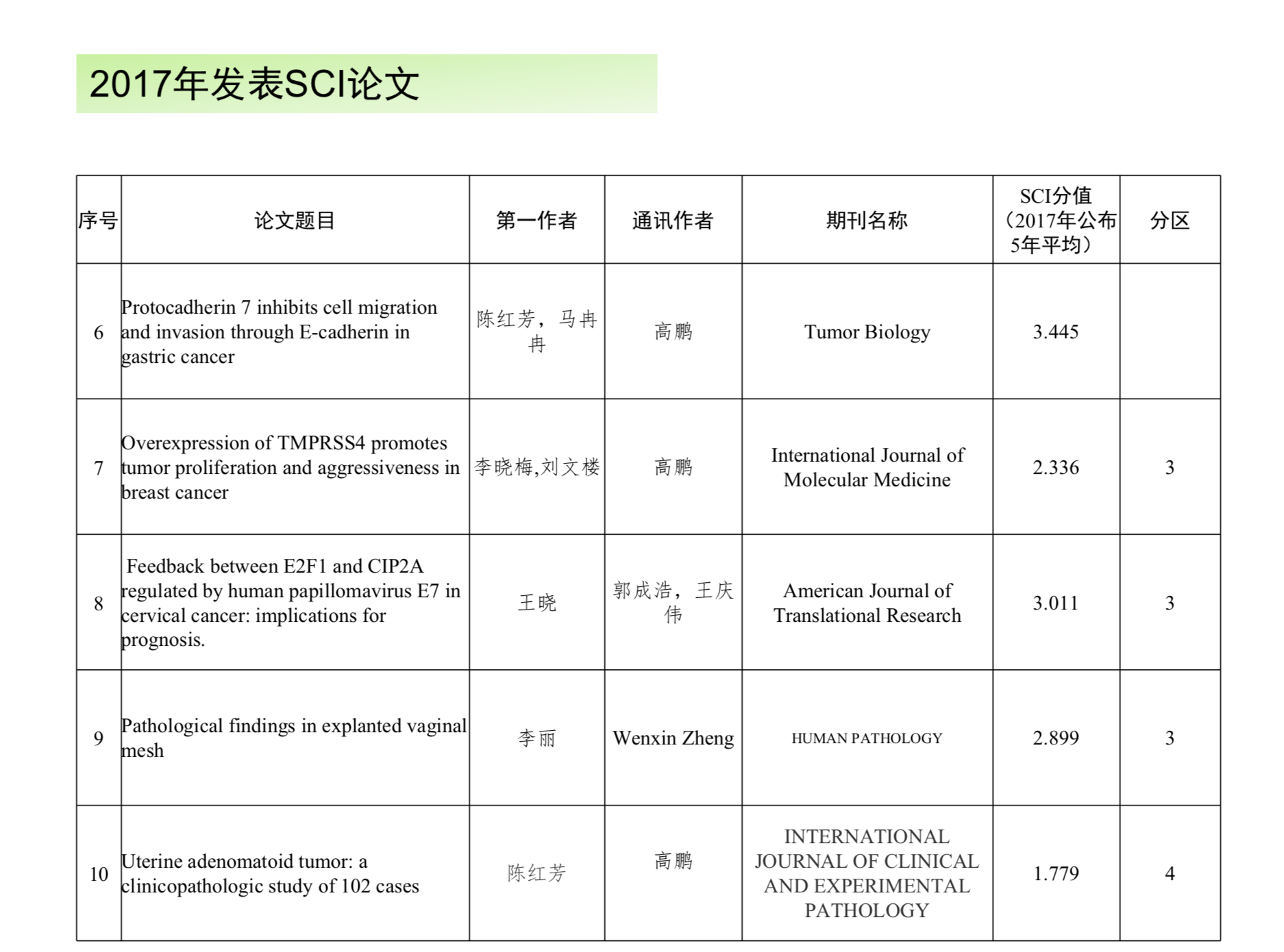 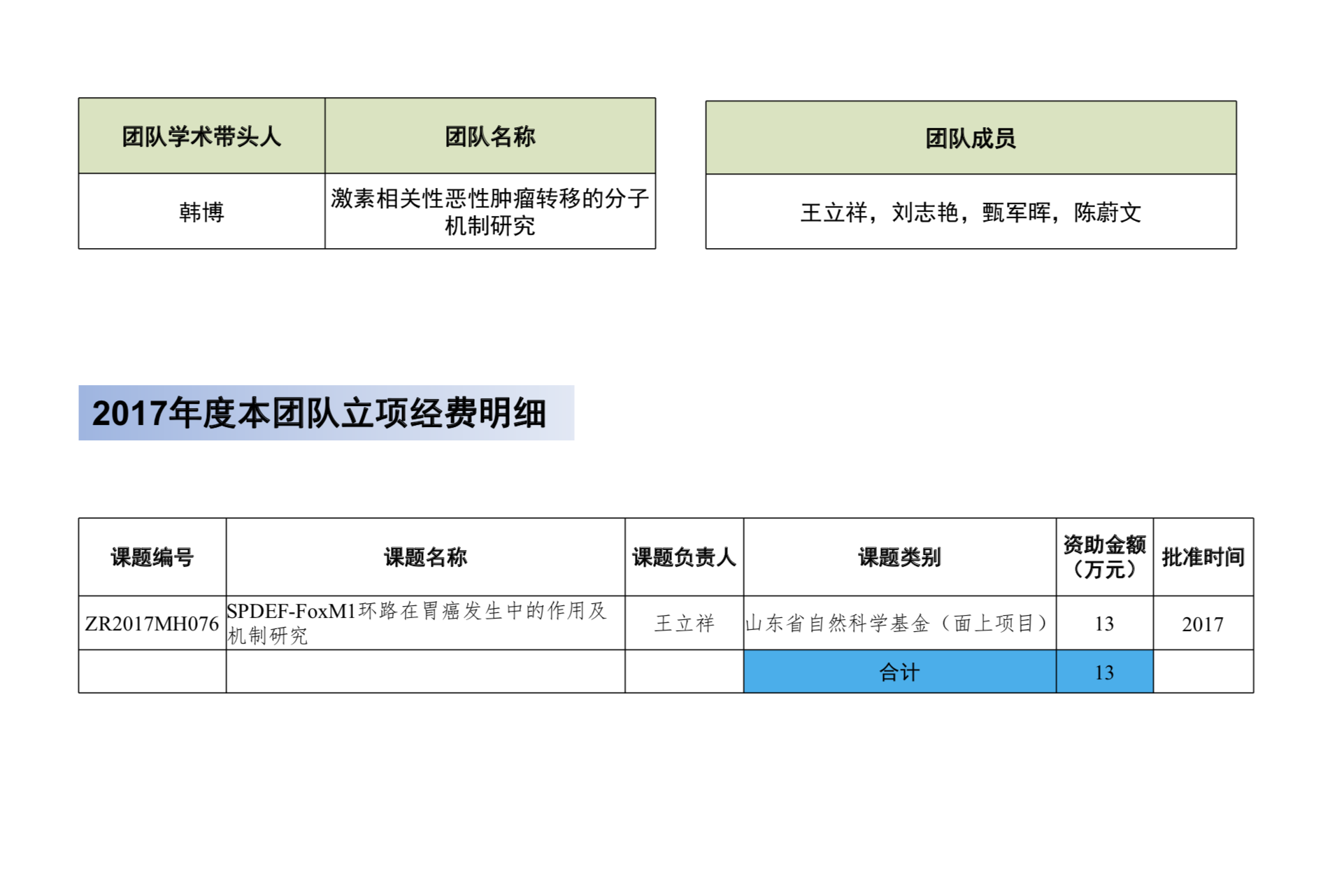 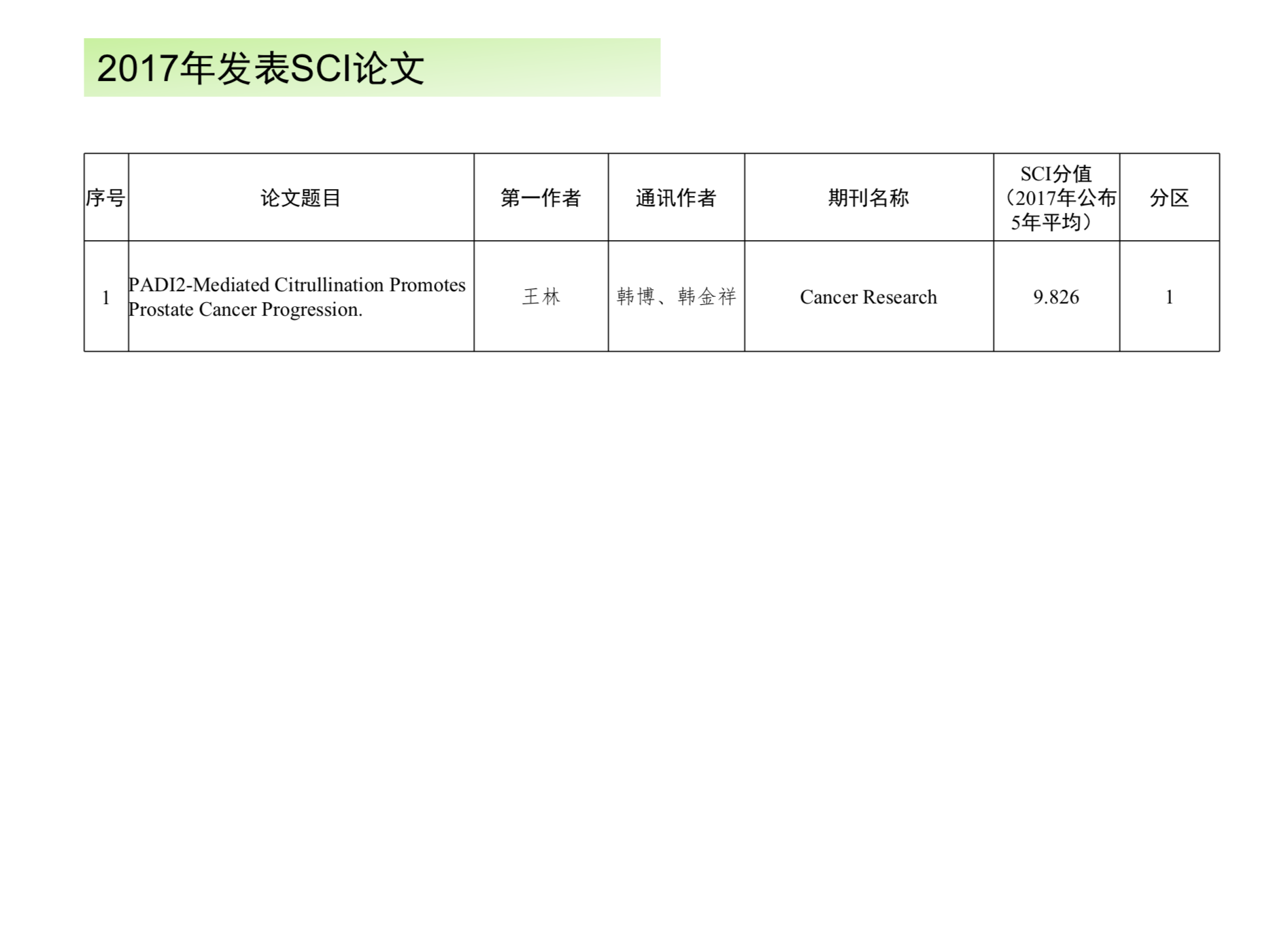 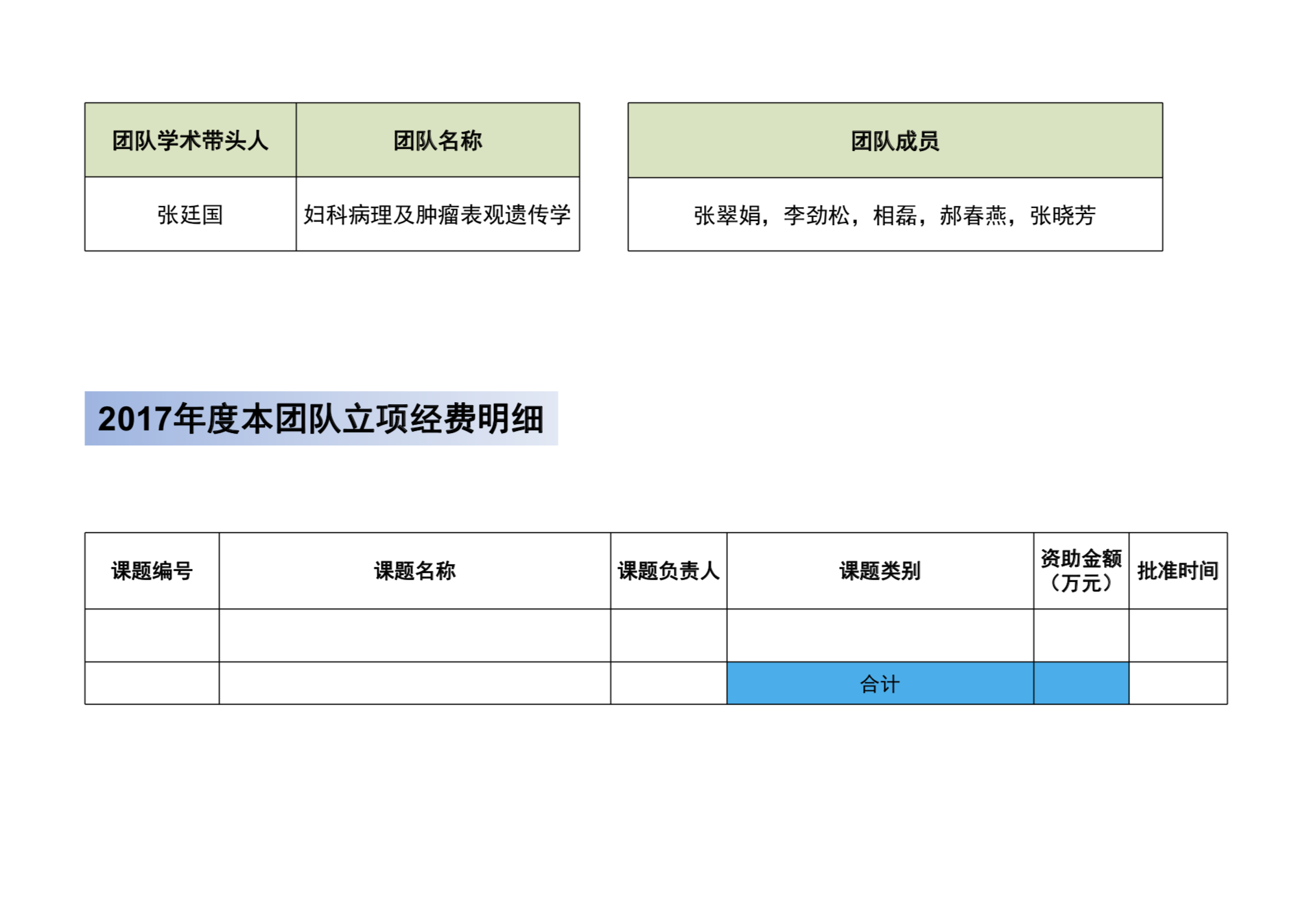 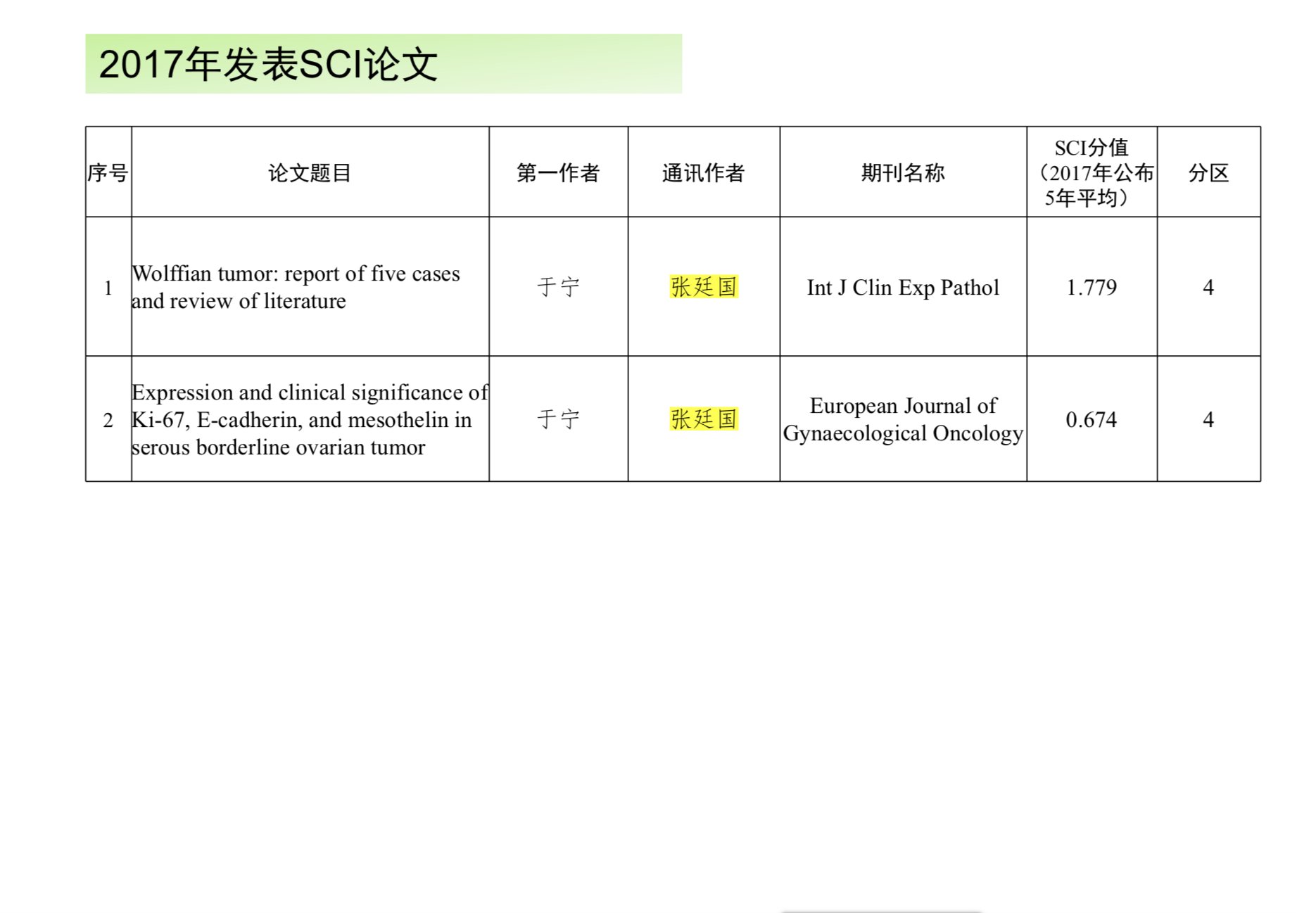